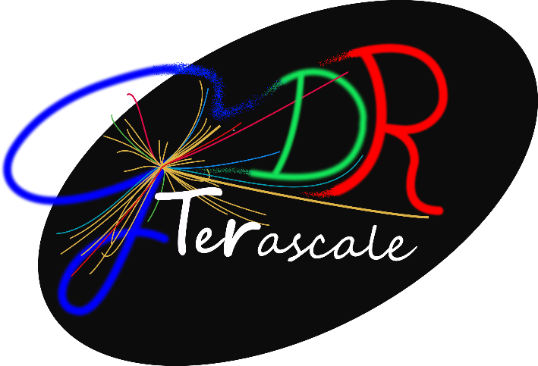 IRN Terascale
Gilbert Moultaka, Tilman Plehn, Dirk Zerwas
Finances
Budget 2019: increased
After Annecy: 50% remain
Reorganisation of Orsay valley labs could be disruptive, think of backup solutions
IRN
Nex contact person at CNRS-DERCI: Geraldine Petit
Met with Mme Petit last week
Signatures: all but one (Heidelberg)
IRN-members (according to the CNRS): only those listed by name in the MOU 
CNRS requires us now to list each non-IRN attending person receiving meeting with rank (though not the serial number)
Meetings 2019
Annecy: great attendance (>70)
Bruxelles:
Dates: Oct 16-18, 2019
Fees: probably yes
Requests for travel: before summer, will distribute remaining budget entirely
Meetings 2020
1 in Germany (eg Bonn?) with a chance for funding by UFA-DFH (if ….)
1 in France